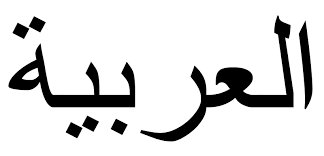 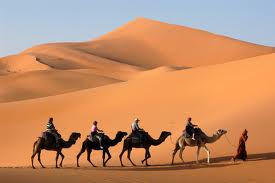 Welcome to Arabic IIhttp://www.youtube.com/watch?v=w3wef_F_xvg&feature=player_detailpagePresented by Kurzban
Learning Arabic will be beneficial for the following reasons
Why learn Arabic?
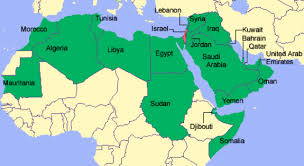 By Learning one language, you are able to open the door to 22 other Arabic countries
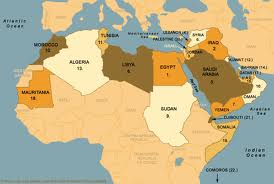 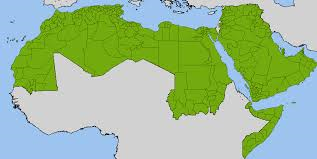 It’s the 5th commonly spoken language in the world
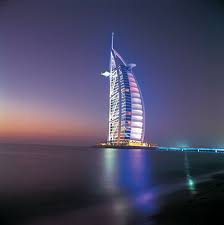 Arabic native speakers make up over 300 million people
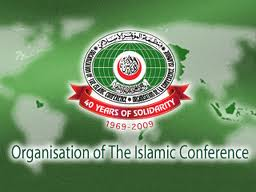 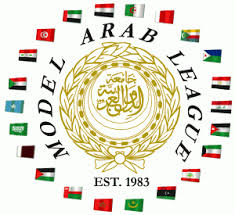 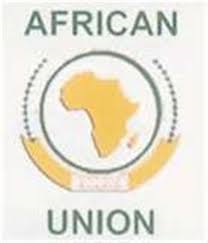 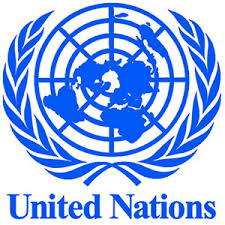 Arabic is an official language at 4 international organizations
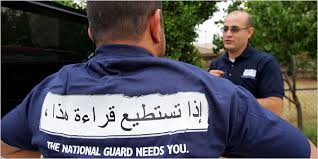 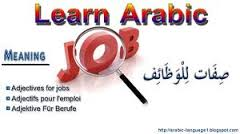 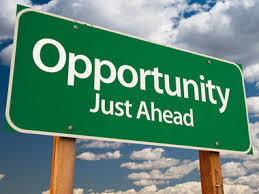 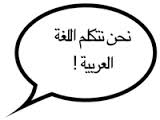 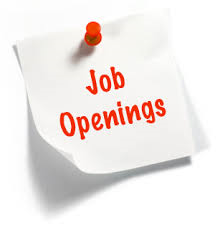 Arabic speakers are in big demand in the west
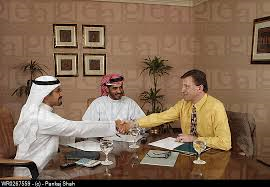 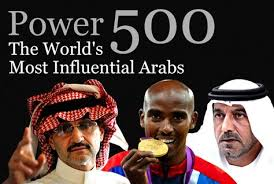 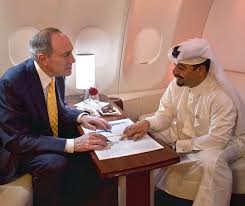 Americans who speak Arabic are in high demand; job opportunities are available in Arab countries
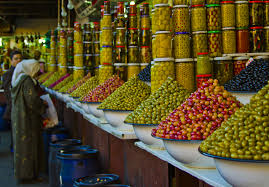 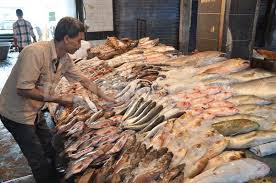 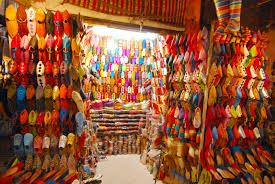 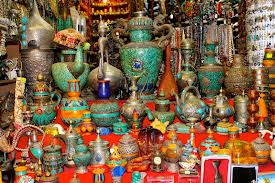 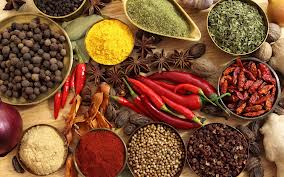 Understanding the culture and speaking the language will help you get better deals
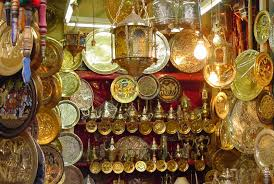 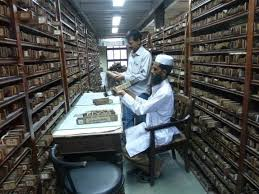 Arab contributions to civilizations
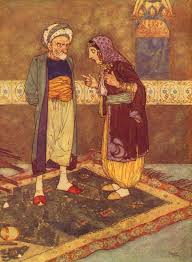 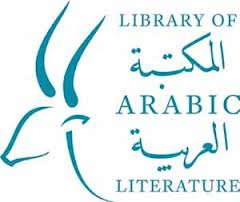 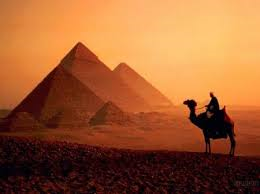 During the Dark Ages of Europe, much learning was preserved for the world through the Arab libraries in the universities of Morocco (Fez), Mali (Timbuktu) and Egypt (al-Azhar). From this period of Arab influence, new words such as orange, sugar, coffee, sofa, satin, and algebra filtered into the languages of Europe
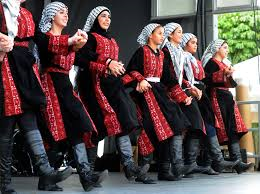 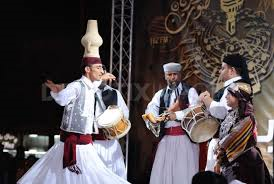 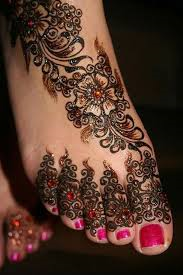 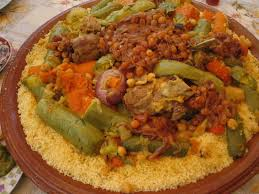 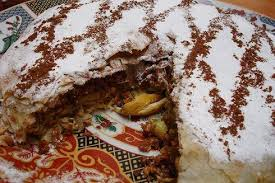 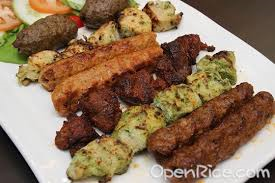 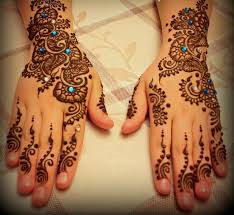 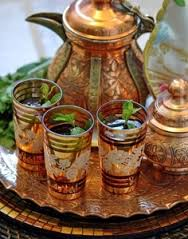 Appreciation of Arab food, music, culture, art & culture are worthy of understanding.
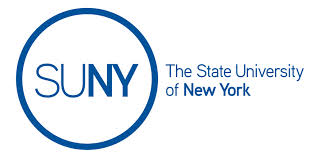 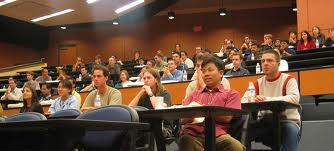 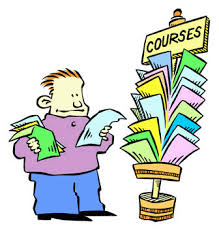 And lastly students need to study Arabic because it’s a   college course that is worth 4 credits
Questions? Feed back!!
Email me @ skurzban@newpaltz.k12.ny.us